College Conversation
Sustainability Matters@KCC
Monday, December 2, 2019
12:15 – 1:30PM
OCET Room 105
Sustainability Survey
Administered 9/3/2019 to 9/16/2019 via Google Forms
Survey Intent:  
Gauge interest and awareness of Campus Sustainability Initiatives to inform planning and evaluation
9 Questions
107 Respondents
[Speaker Notes: Select PDF Image to open Instrument]
Survey respondents represent a variety of academic areas
Sustainability is a concern for KCC
Most Positive Response for Employees and Students at KCC:
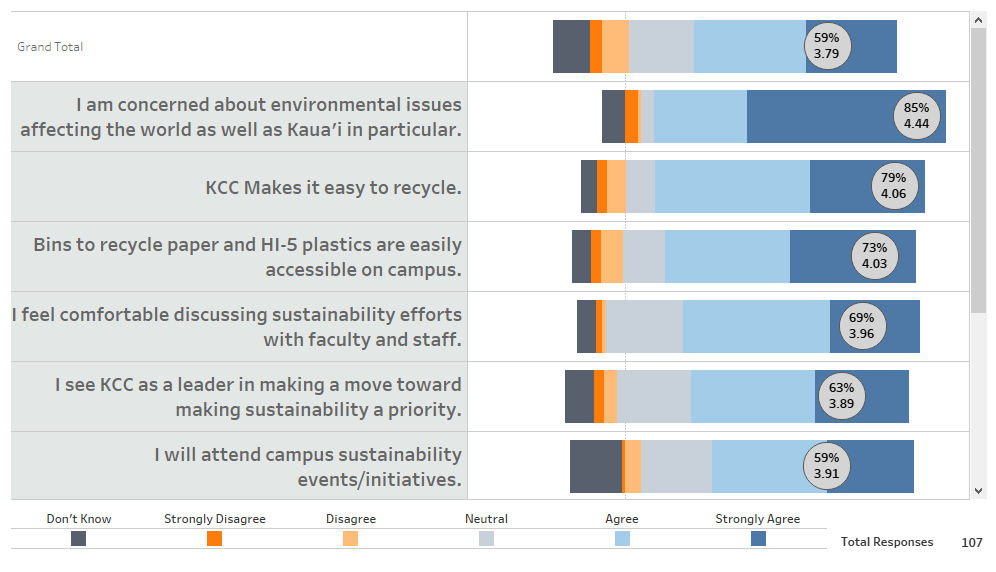 Respondents indicate that engagement is the most Important Pillar
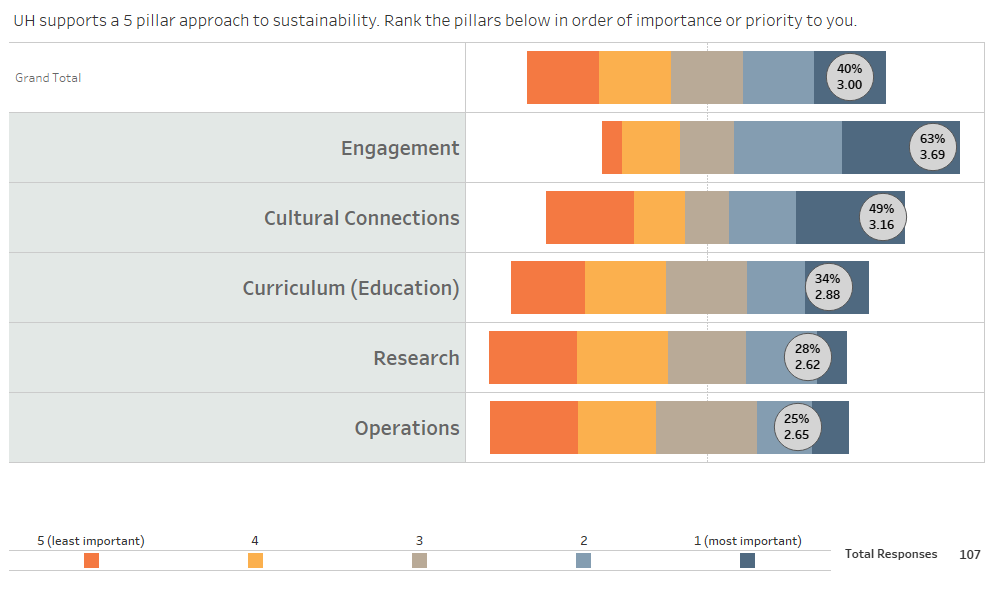 But we do not feel well informed
Employees and Students at KCC:
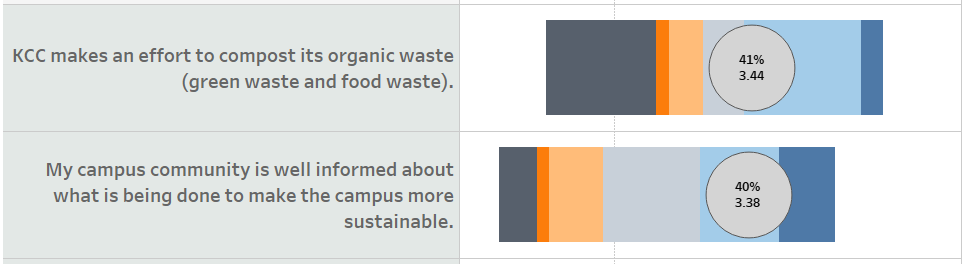 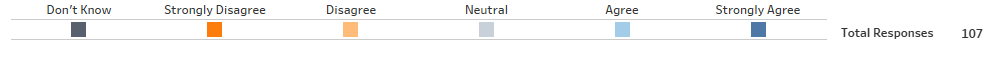 Students indicate they are significantly more informed than Employees
Students at KCC:
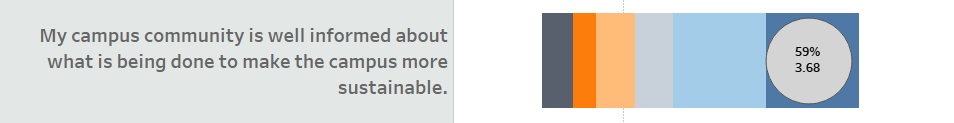 Employees at KCC:
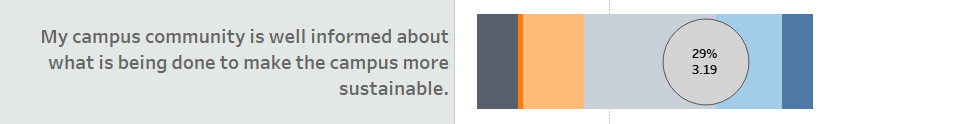 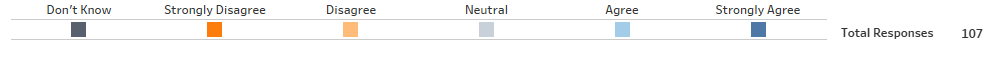 What sustainability projects/initiatives would you like to see on campus?
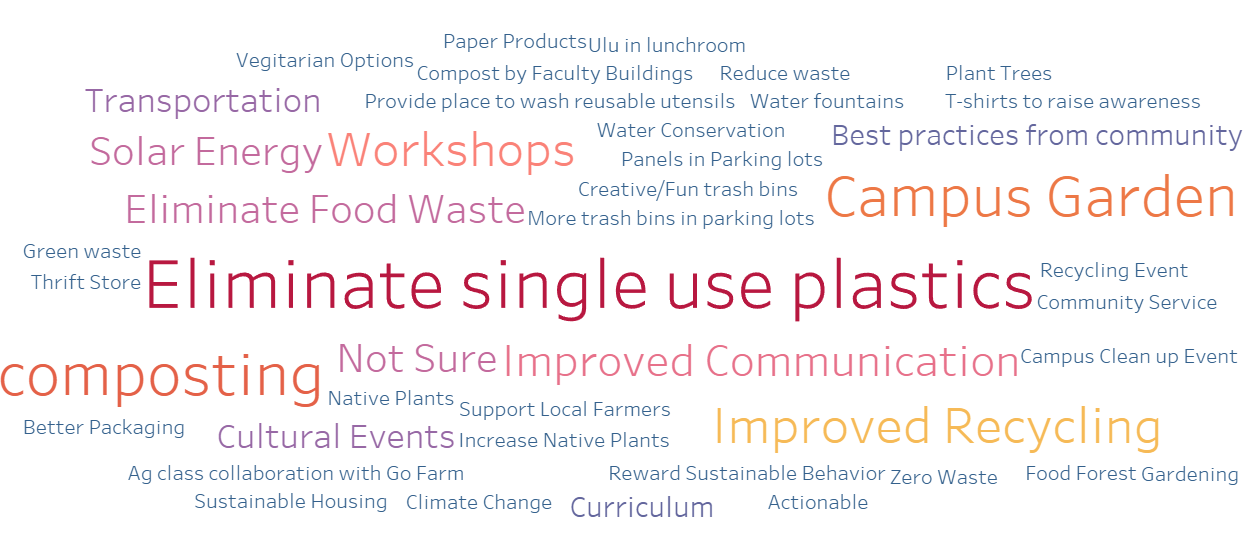 Sustainability Business Forum
https://sbf.hawaiigreengrowth.org/
https://dashboard.hawaii.gov/aloha-challenge